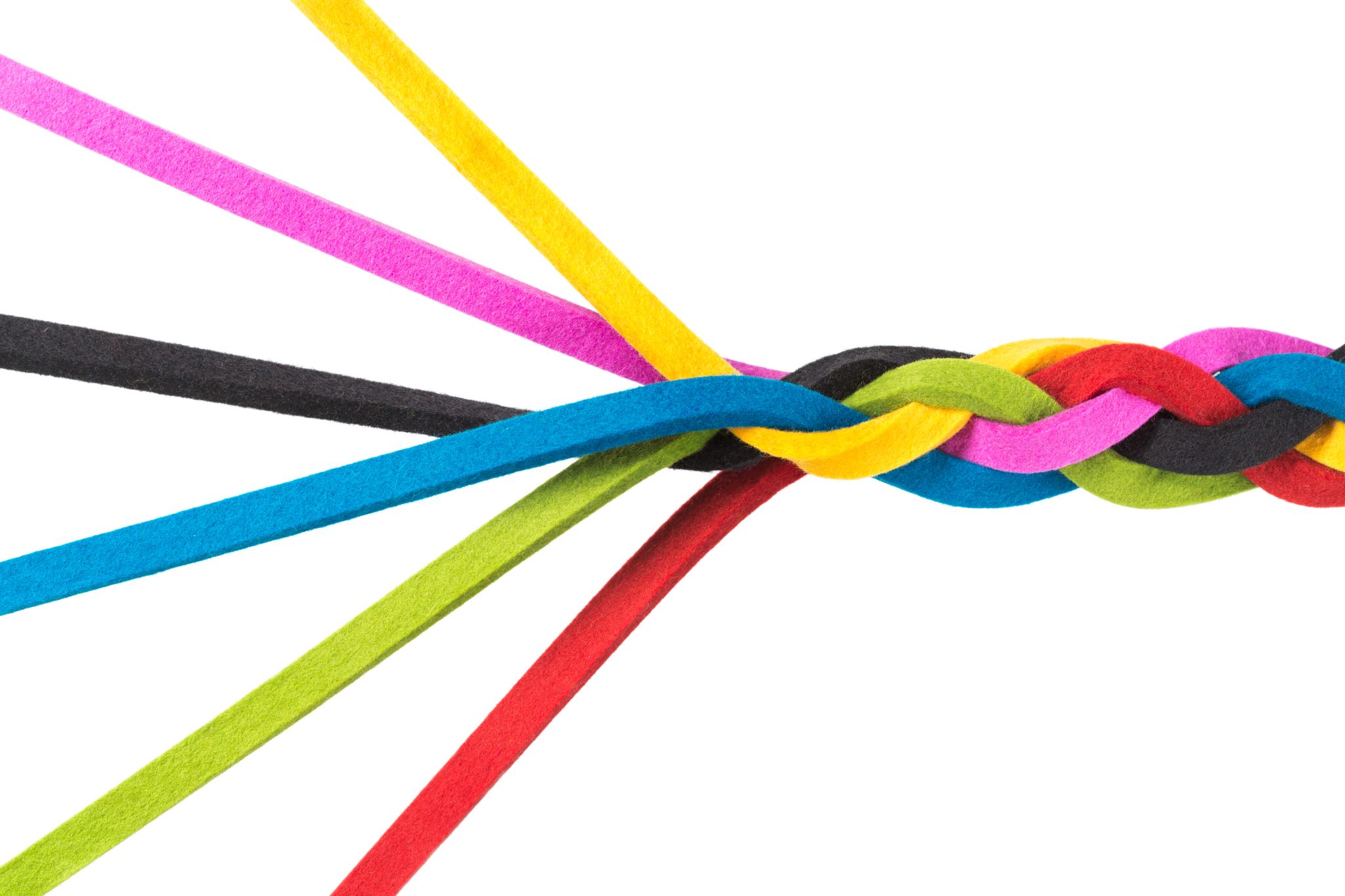 Lýðræði, samvinna og samskipti
Hulda Valdís Valdimarsdóttir
Kolbrún Hrund Sigurgeirsdóttir
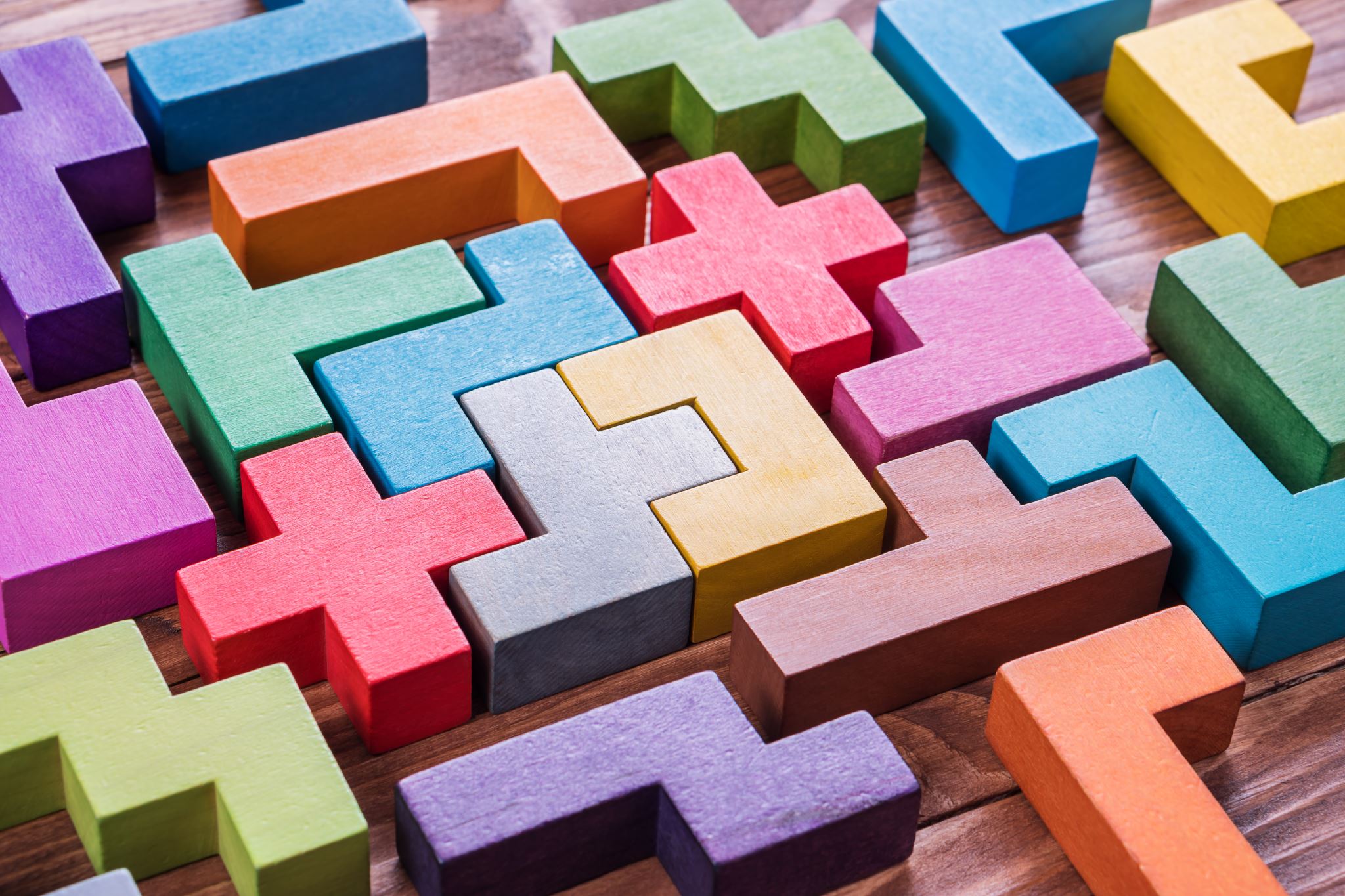 Dagskráin í dag:9:00 	Ísbrjótur9:10 	Spáð í lýðræði9:20 	Fyrirkomulagið hjá okkur9:35 	Stuttar kynningar10:00 Kaffipása10:10 Forréttindabingó10:25 Samvinna og góð samskipti10:45 Við getum……11:00 Takk fyrir í dag
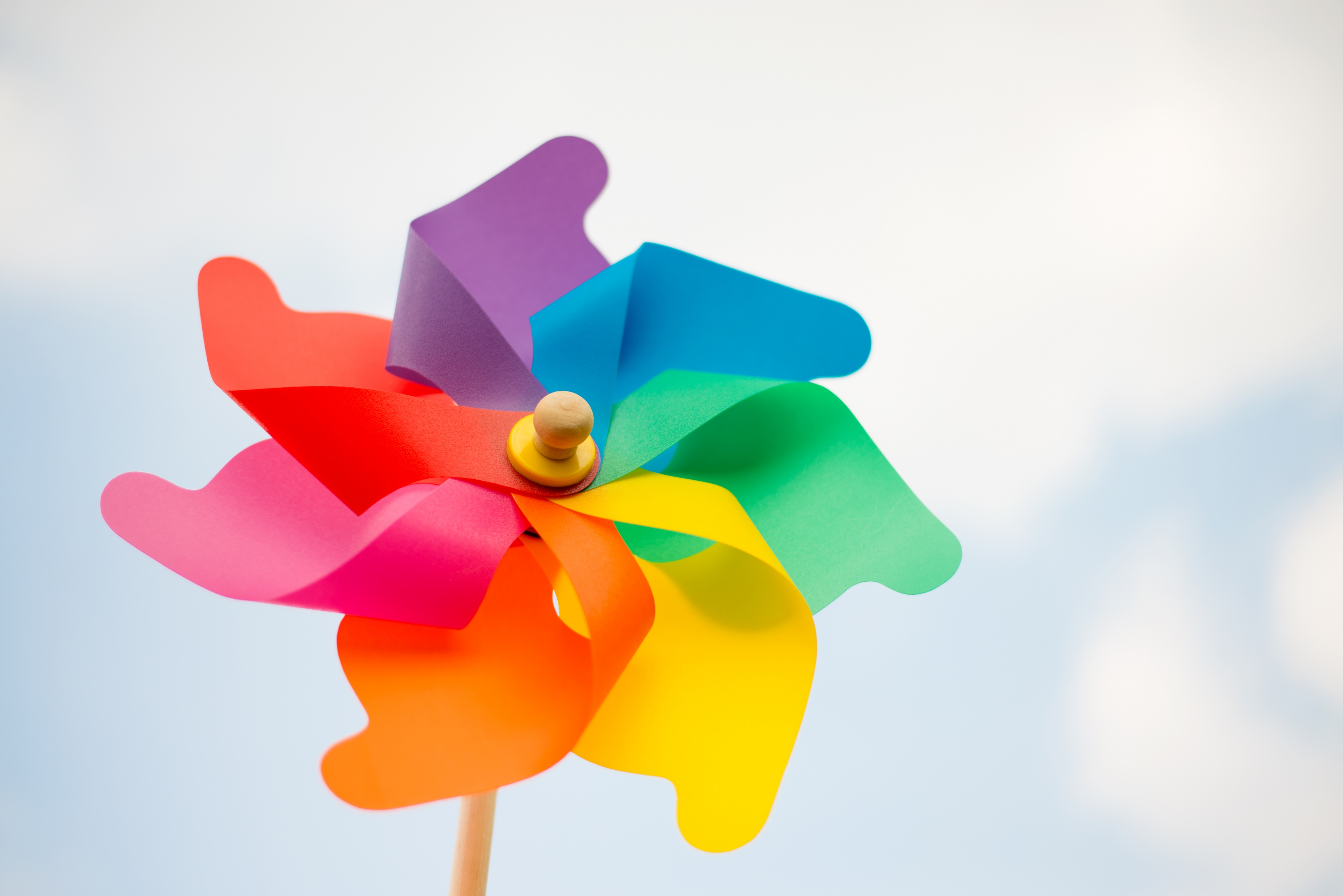 Ísbrjótur
Afstöðuleikur
Standa upp
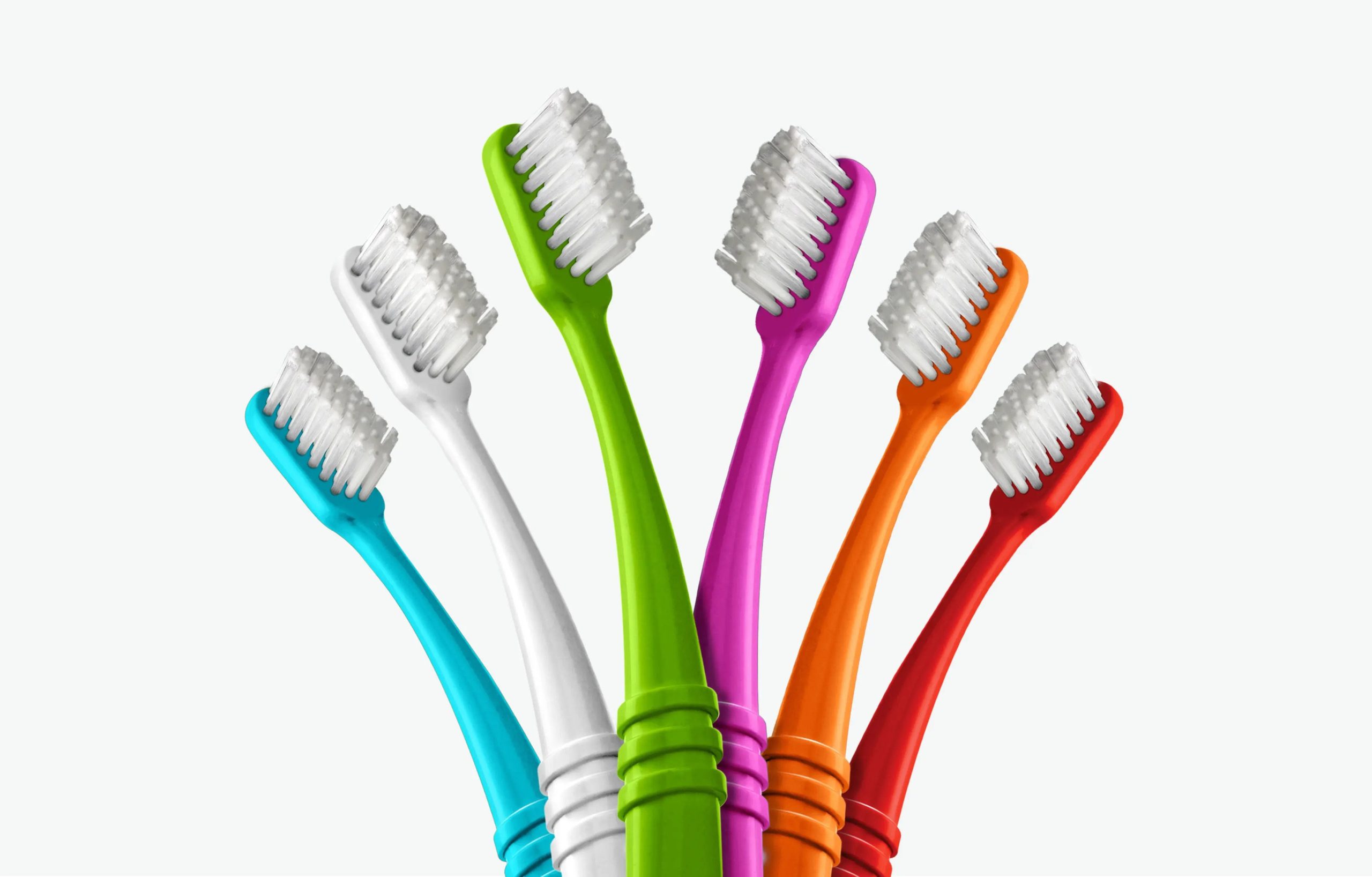 Setjast niður
Standa upp
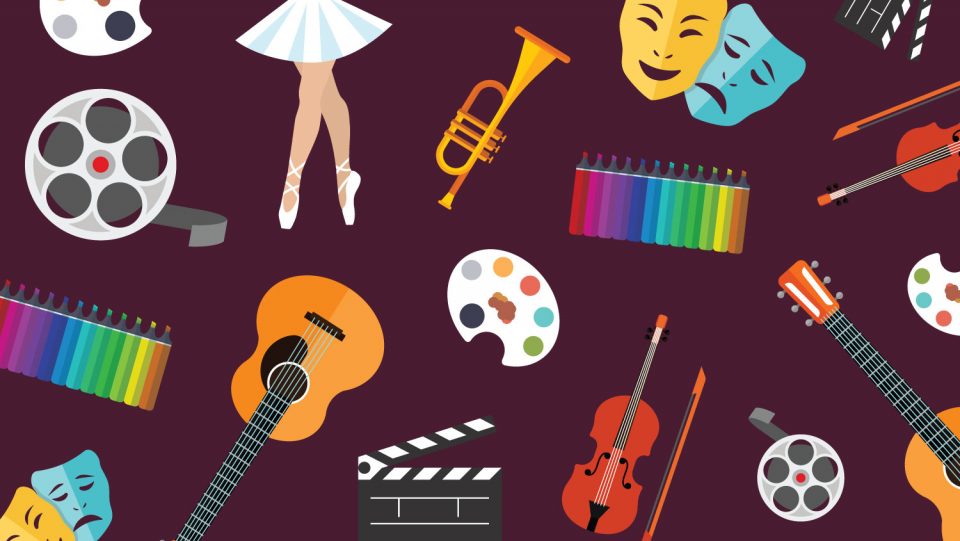 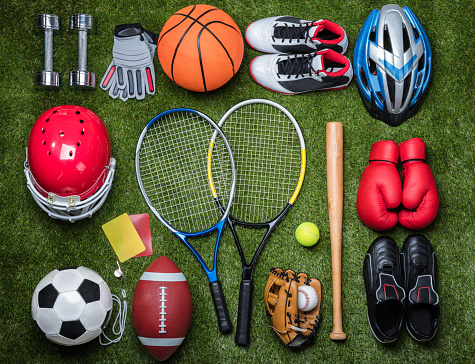 Setjast niður
Standa upp
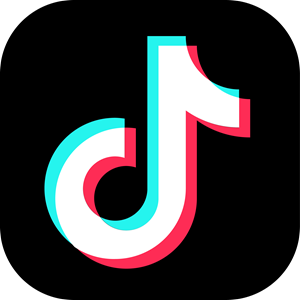 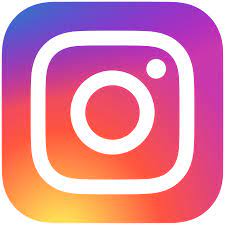 Setjast niður
Standa upp
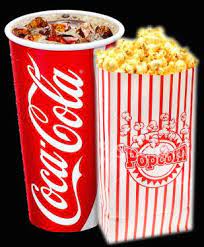 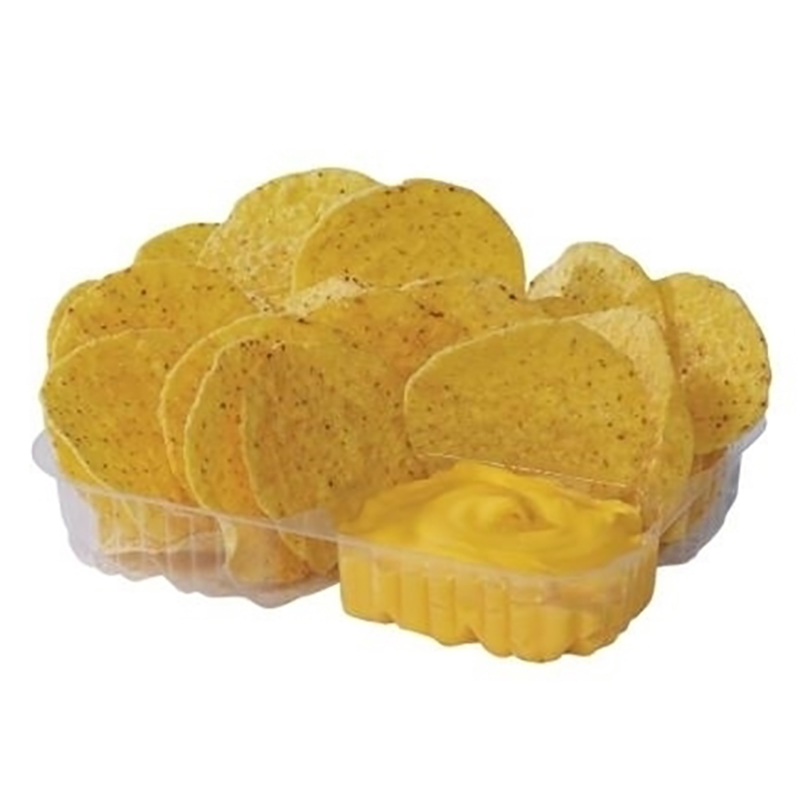 Setjast niður
Standa upp
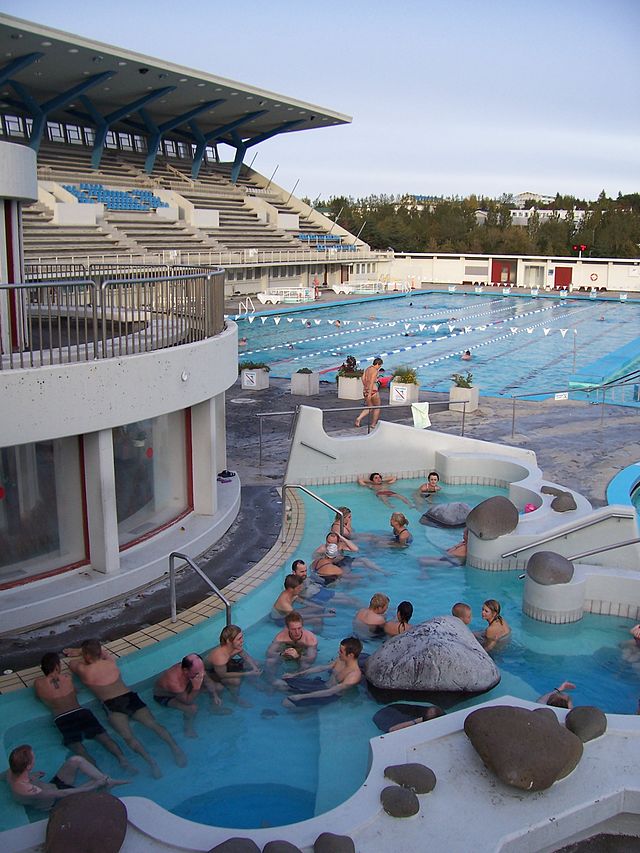 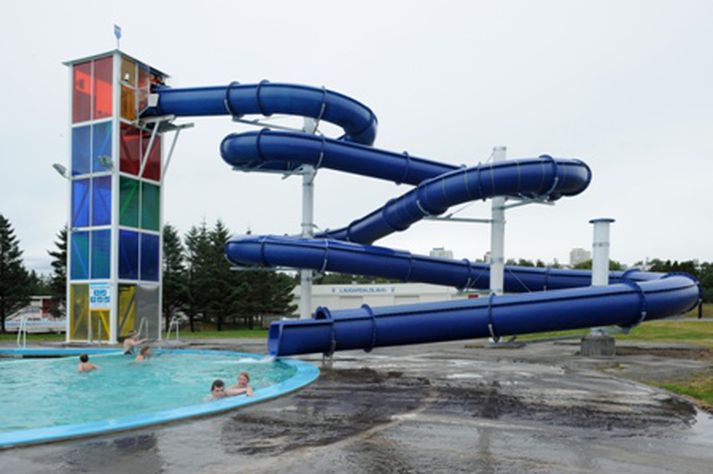 Setjast niður
Standa upp
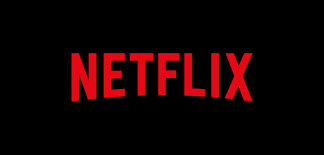 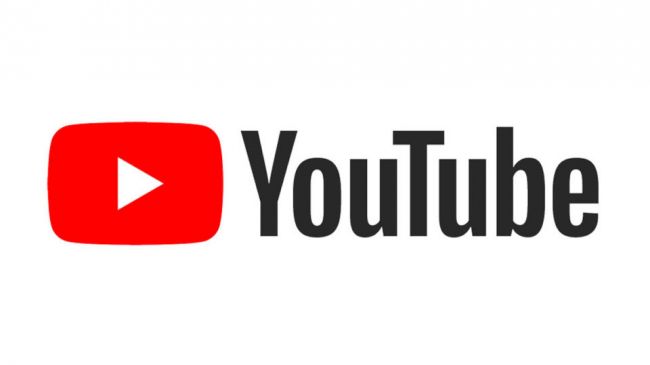 Setjast niður
Standa upp
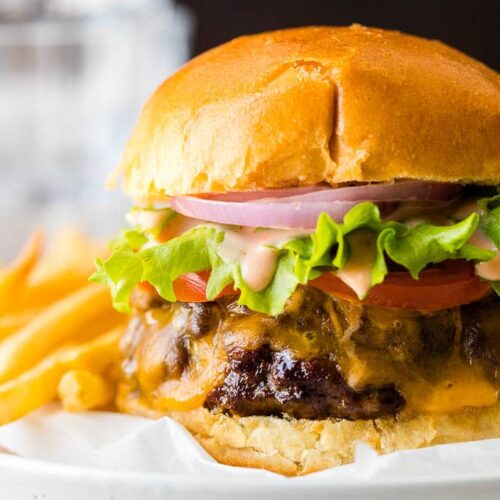 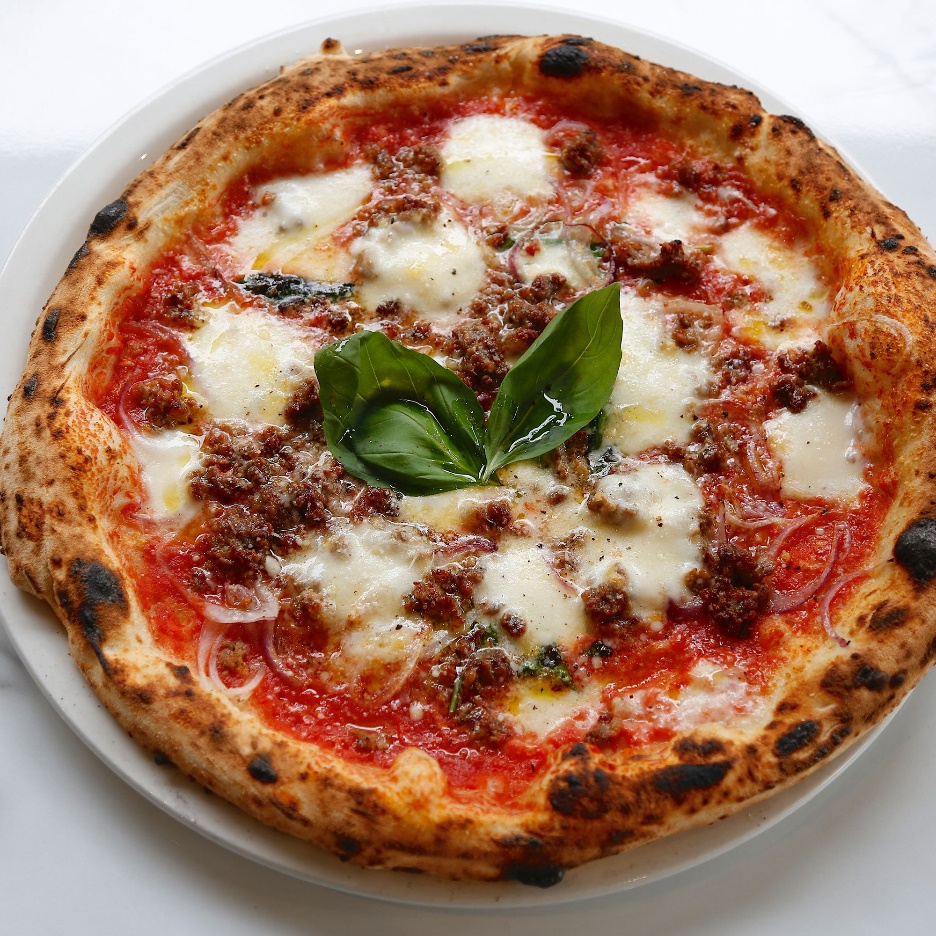 Setjast niður
Ég fylgist með fréttum
Standa upp
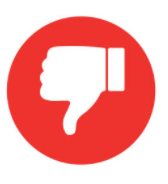 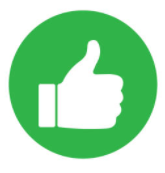 Setjast niður
Ég mæti reglulega í félagsmiðstöðina mína
Standa upp
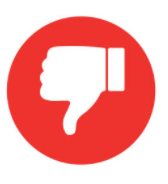 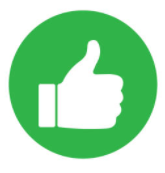 Setjast niður
Allir eiga að vera sammála um allt
Standa upp
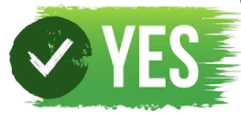 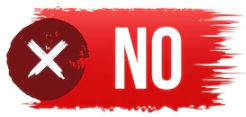 Setjast niður
Mér finnst mikilvægt að hlustað sé á skoðanir barna og unglinga
Standa upp
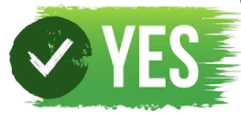 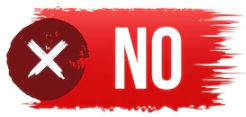 Setjast niður
Hvað er lýðræði?Hvaða orð eða hugtök koma upp í hugann?
Ákveðið stjórnskipulag
Að lifa saman og deila sameiginlegu rými 
Þroskast saman og læra hvert af öðru
Gerir kröfur um ýmis konar persónulega og félagslega hæfni
Krefst þess að við komumst að samkomulagi um ýmis mál
Forðar okkur frá hörmungum
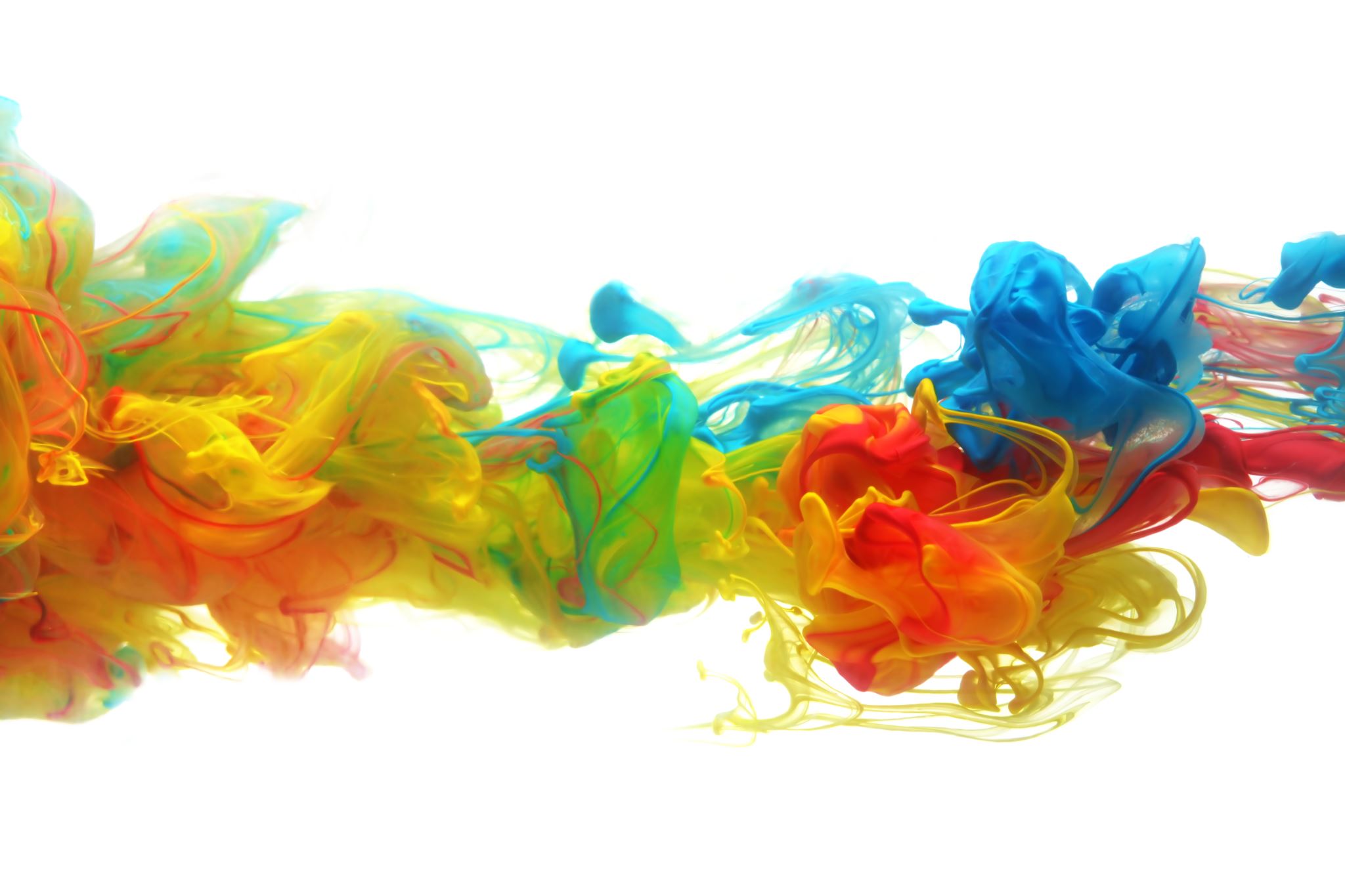 Lýðræði er……….
Frumskógur lýðræðisins
Hvað felst í því að vera hluti af lýðræðissamfélagi?

Hvar er eiginlega best að byrja?

Er þetta ekki of flókið?
Hvar liggja okkar skyldur?
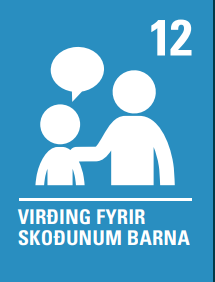 Barnasáttmálinn
12. grein: Réttur til að láta skoðanir sínar í ljós og til að hafa áhrif.
Menntastefnan
Leiðarljós: Barnið sem virkur þátttakandi.
Félagsfærni: Samfélagsleg ábyrgð og virkni.
Lýðræði er grunnþáttur í skóla- og frístundastarfi.
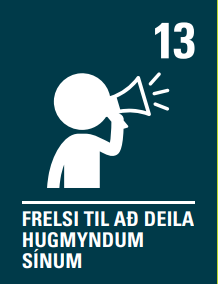 Raunveruleg þátttaka – Neikvæð þátttaka
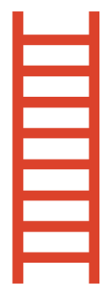 Þátttökustigi Harts (1992)

Raunveruleg þátttaka
8. Frumkvæði ungs fólks, sameiginleg ákvarðanataka
7. Frumkvæði og framkvæmd ungs fólks
6. Fullorðins frumkvæði en sameiginleg ákvarðanataka

5. Upplýstir ráðgjafar
4. Úthlutuð en upplýst þátttaka

Neikvæð þátttaka
3. Aðeins að nafninu til
2. Til skrauts
1. Spilað með þátttakendur
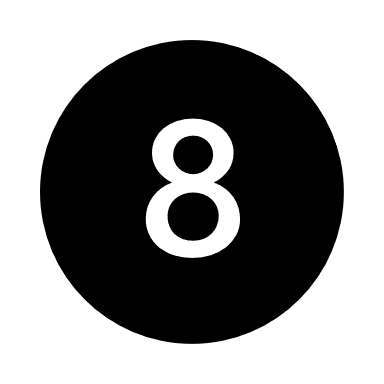 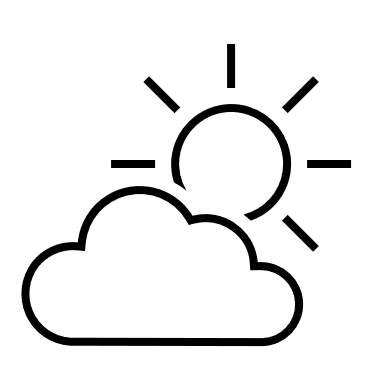 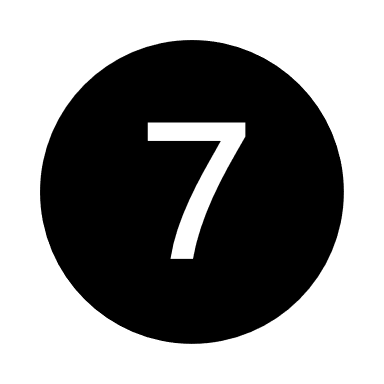 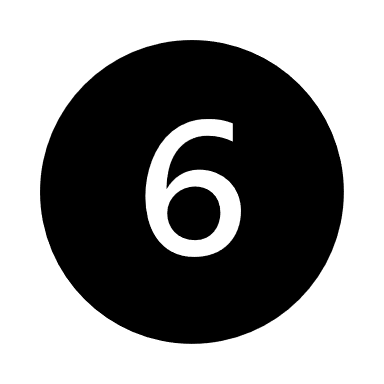 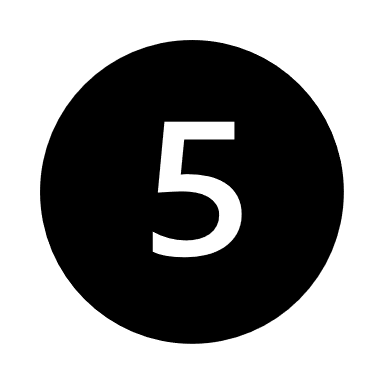 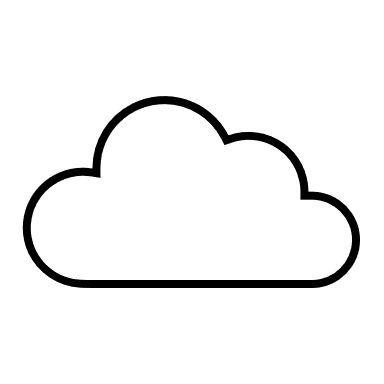 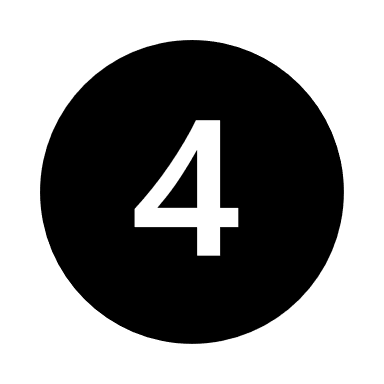 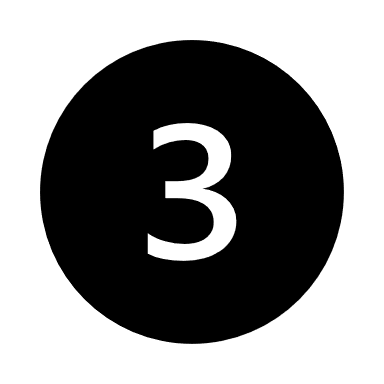 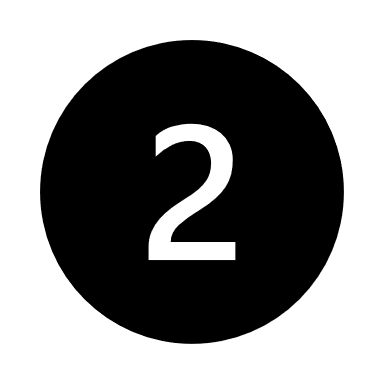 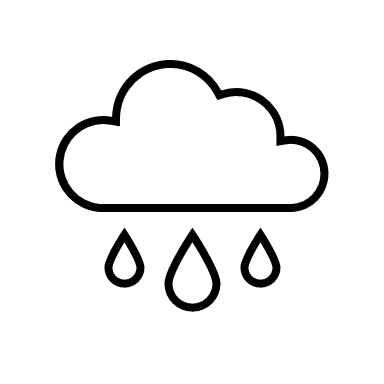 Guðmundur Ari Sigurjónsson, 2015
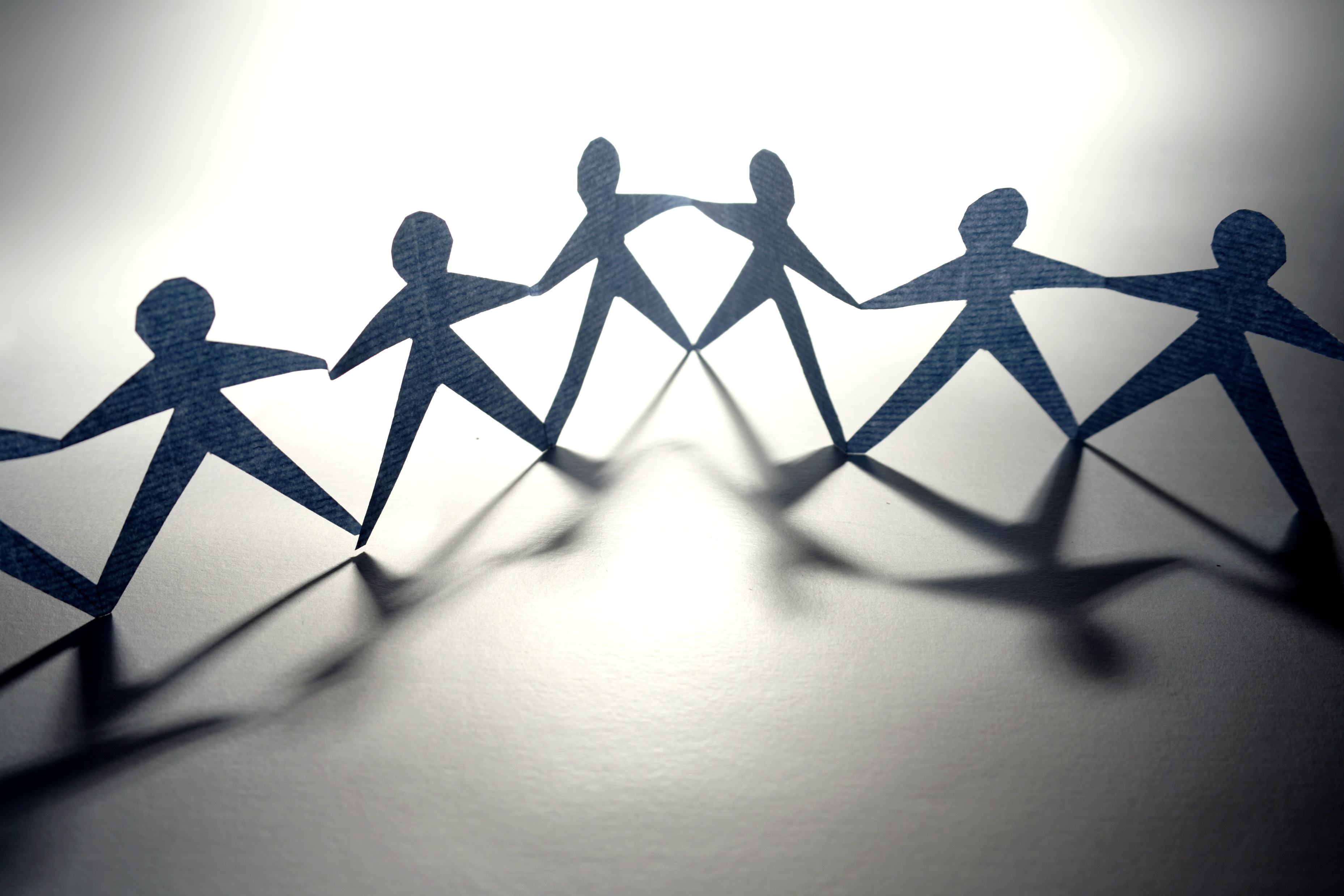 Þarf að varast….
Að lýðræði og umræði um það gleymist.
Að það að meirihlutinn ráði sé eina leiðin til að taka lýðræðislega ákvörðun.
Að ákvarðanir séu teknar án samráðs. 
Að fara einsleitar leiðir í lýðræðisvinnu – lýðræðisleg vinnubrögð bjóða nefnilega upp á svo mikla fjölbreytni.
Að gefast upp af því að hugtökin eru svo flókin og erfitt að útskýra þau.
Að gleyma Barnasáttmálanum.
Að gera ráð fyrir að allir hafi sömu möguleika á að koma sínum sjónarmiðum á framfæri.
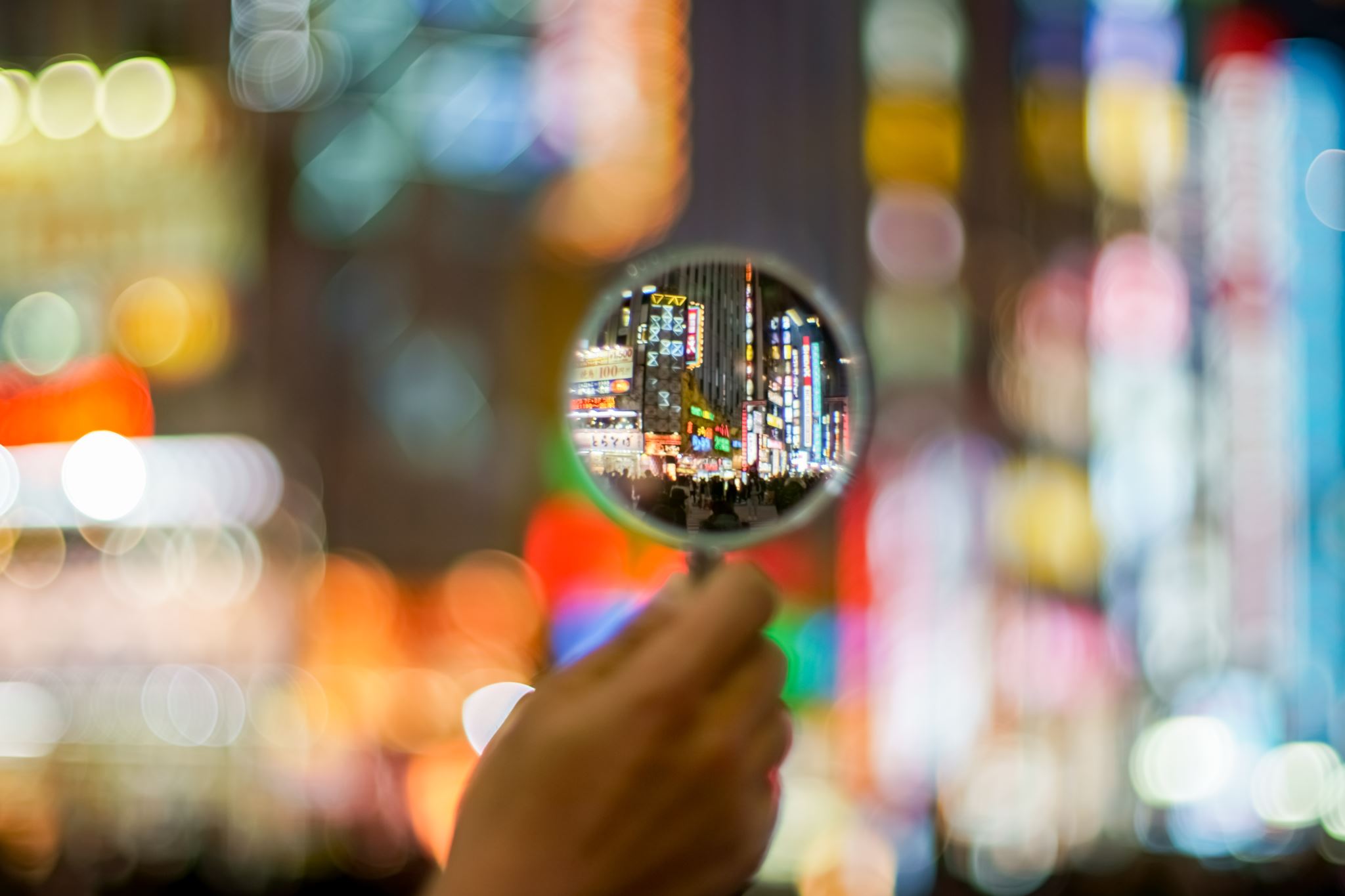 Fyrirkomulagið í mínum skóla og félagsmiðstöð?
Búa til stutta kynningu
Hvernig er valið í skólaráð/nemendaráð/ félagsmiðstöðvaráð
Hversu mörg eru í ráðunum
Hver veitir ráðunum stuðning
Hversu oft funda ráðin
Hvernig er leitað eftir hugmyndum og skoðunum annarra krakka
Kynna fyrir hinum hópunum/borðunum
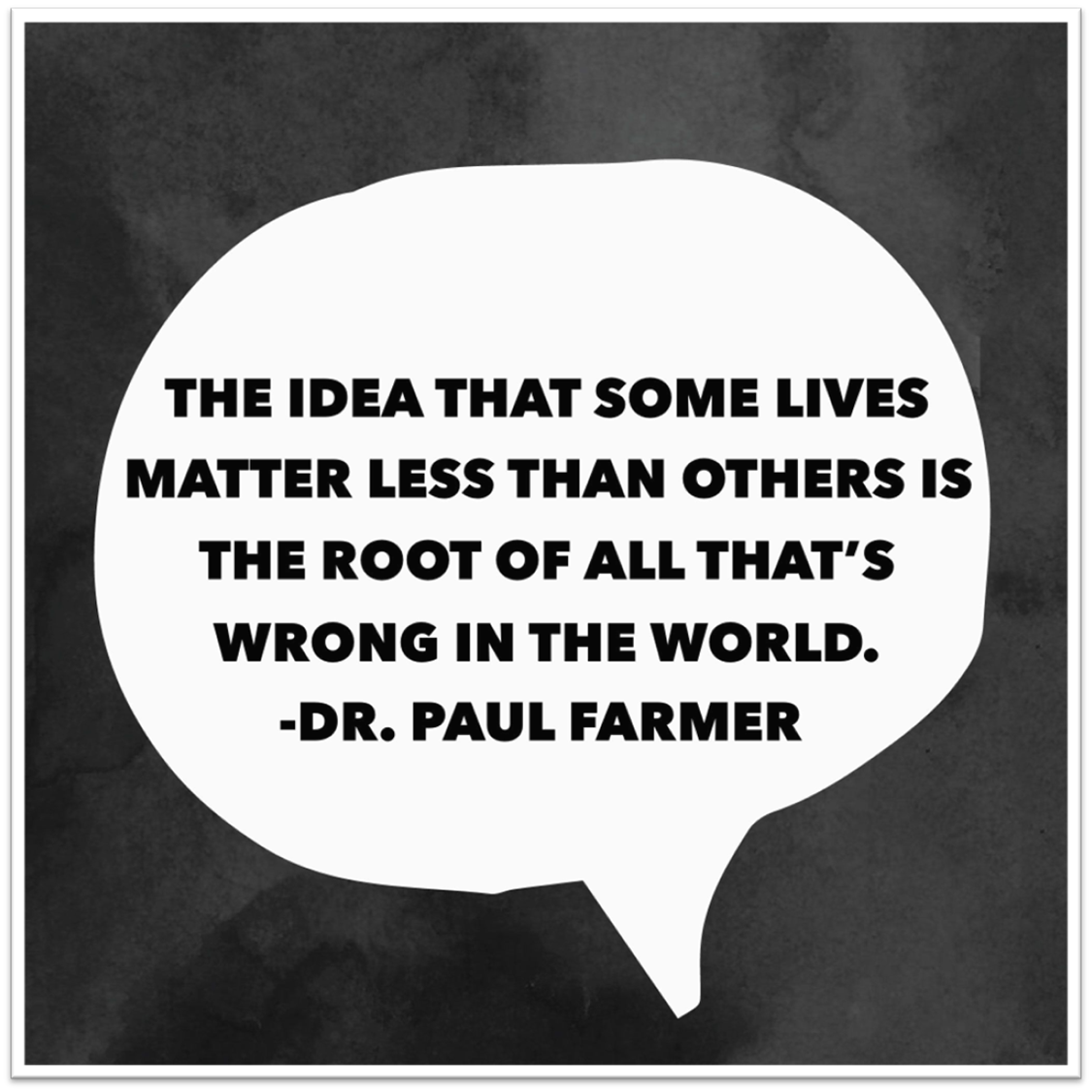 Hvítur húðlitur
Eigið húsnæði
Íslenskumælandi
Karl
Gagnkynhneigt og cis fólk
Vel efnað fólk
Ófatlað, hraust fólk
Meira en ein háskólagráða
Samkynhneigt fólk
Grunn háskólapróf/Iðnnám
Enskumælandi
Ljós húðlitur
Kona
Leigumarkaður
Fjárhagslegt sjálfstæði
Hreyfihamlað fólk/sumir sjúkdómar
Önnur tungumál en ísl/enska
Hælisleitendur
Mjög dökkur húðlitur
Fátækt fólk
Grunnskólapróf
Félagslegt húsnæði
Trans og kynsegin fólk
Mikið fatlað fólk/Fíknisjúkdómar
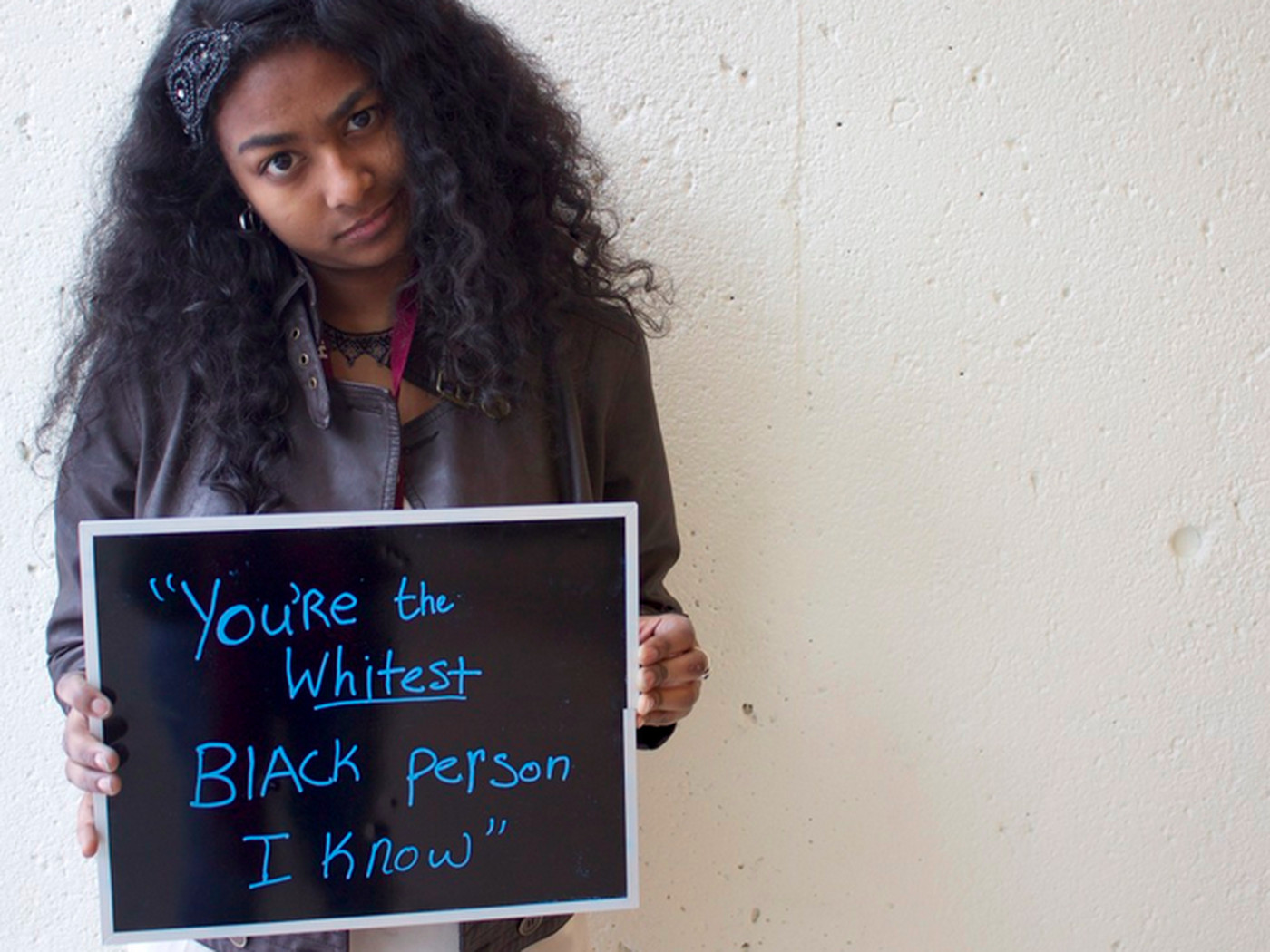 Öráreitni og minnihlutaálag
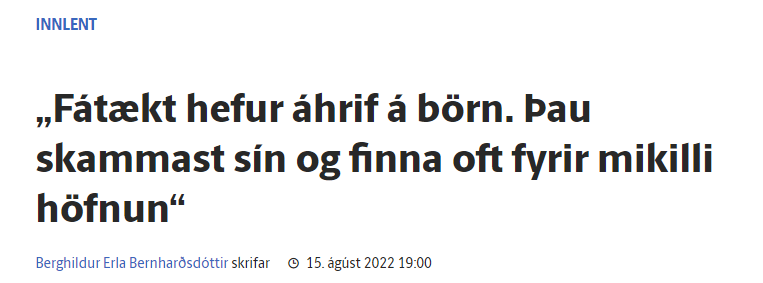 https://youtu.be/hDd3bzA7450
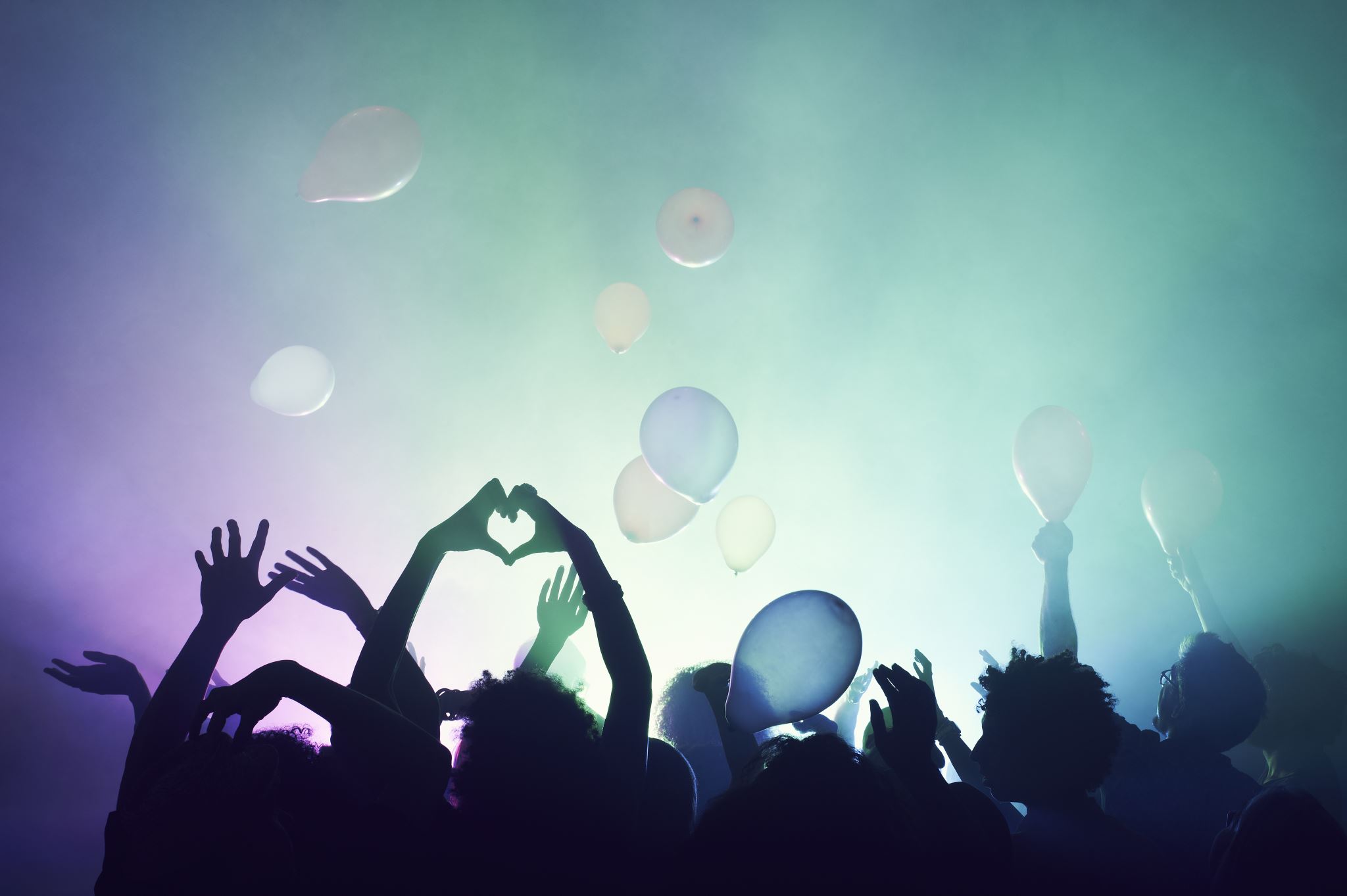 Árshátíð í skólanum
Hverju gæti ég haft áhyggjur af ef ég t.d.

Bý við fátækt
Tala ekki íslensku
Er hreyfihömluð
Á fáa eða enga vini
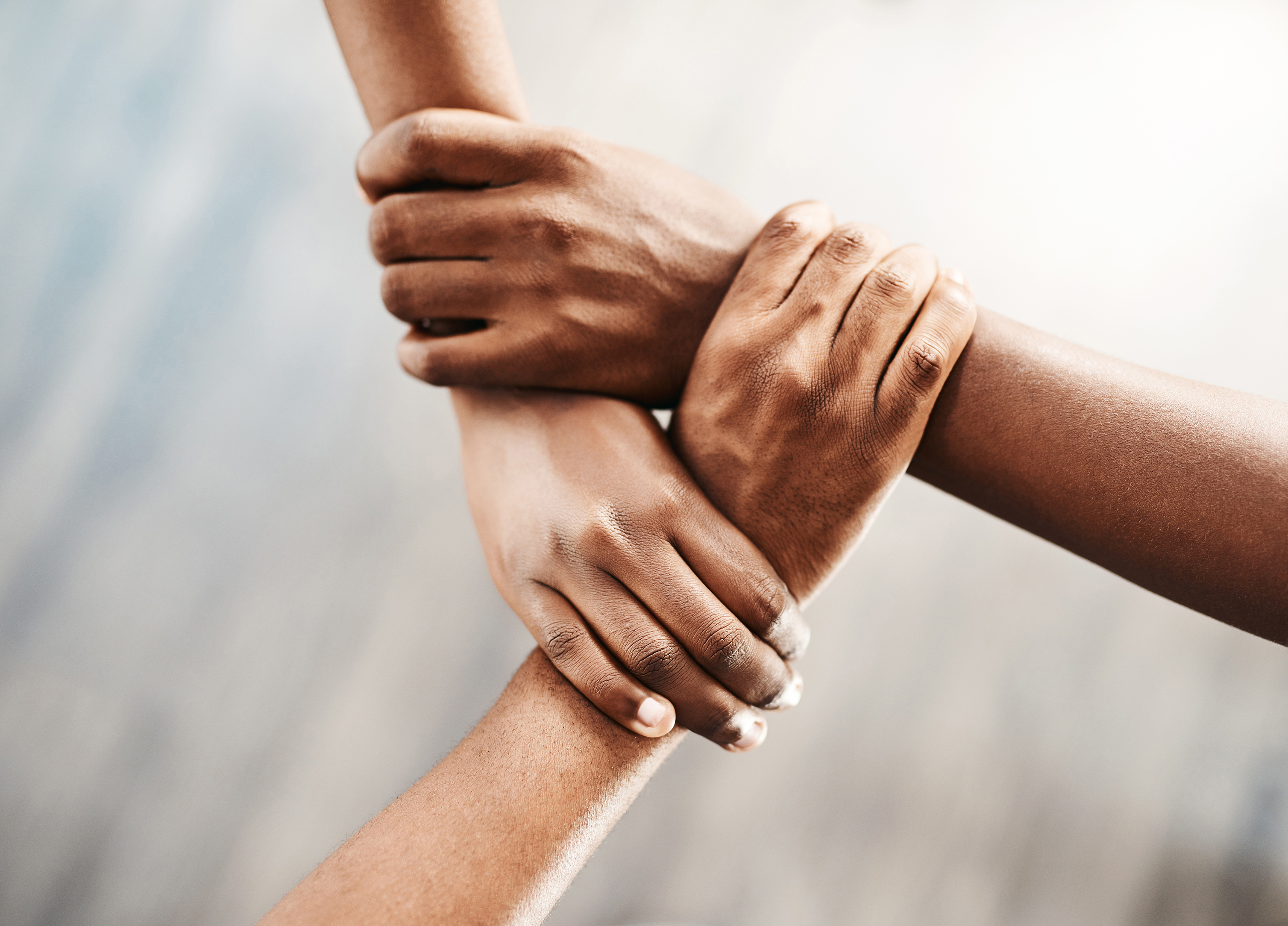 Samskipti
Jákvæð samskipti
Heiðarleiki
Virðing
Hrós
Opið og einlægt samtal
Jafn réttur til að tjá sig 
Neikvæð samskipti
Yfirgangur
Óheiðarleiki
Virðingarleysi
Stríðni – einelti - ofbeldi
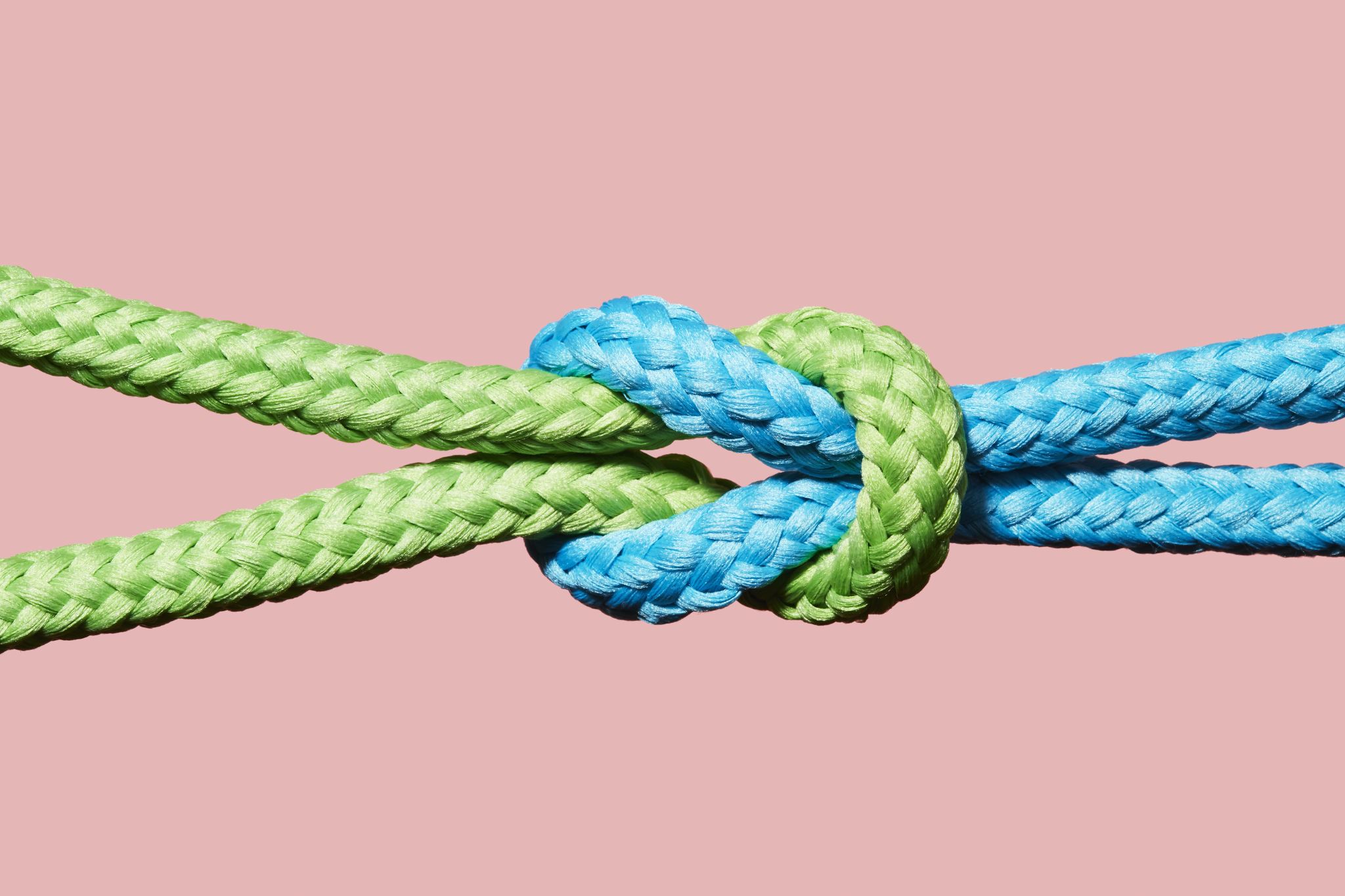 Hvernig vinnum við lýðræðislega?
Hvað erum við að gera vel?
Hvað getum við gert ennþá betur? 
Þrjú markmið fyrir veturinn